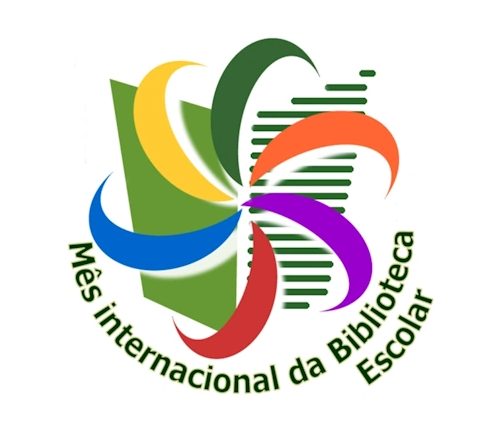 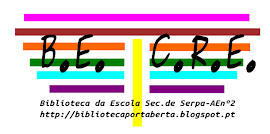 Professor bibliotecário: Pedro Moreira
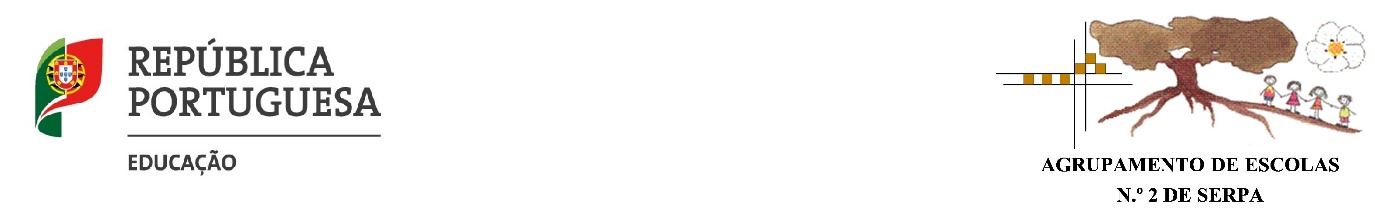 O Mês Internacional da Biblioteca Escolar (MIBE)
Outubro é o Mês Internacional da Biblioteca Escolar (MIBE),  uma celebração anual das bibliotecas escolares em todo o mundo, uma oportunidade para darem a conhecer o trabalho que desenvolvem e mostrarem que não são apenas um serviço, mas um centro nevrálgico vital nas escolas. 
Em Portugal, o Dia da Biblioteca Escolar assinala-se na quarta segunda-feira do mês de outubro, em 2023, dia 23/10.
Manifesto da Biblioteca Escolar da IFLA/UNESCO
A biblioteca escolar proporciona informação e ideias fundamentais para sermos bem sucedidos na sociedade atual, baseada na informação e no conhecimento. A biblioteca escolar desenvolve nos estudantes competências para a aprendizagem ao longo da vida e desenvolve a imaginação, permitindo-lhes tornarem-se cidadãos responsáveis. 
A biblioteca escolar disponibiliza serviços de aprendizagem, livros e recursos que permitem a todos os membros da comunidade escolar tornarem-se pensadores críticos e utilizadores efectivos da informação em todos os suportes e meios de comunicação.
Objetivos da biblioteca escolar
Apoiar e promover os objetivos educativos delineados de acordo com as finalidades e curriculum da escola;
Desenvolver e manter nas crianças o hábito e o prazer da leitura e da aprendizagem, e também da utilização das bibliotecas ao longo da vida;
Proporcionar oportunidades de produção e utilização de informação para o conhecimento, compreensão, imaginação e divertimento;
Apoiar os estudantes na aprendizagem e prática de capacidades de avaliação e utilização da informação, independentemente da natureza, suporte ou meio, usando de sensibilidade relativamente aos modos de comunicação de cada comunidade;
Providenciar acesso aos recursos locais, regionais, nacionais e globais e às oportunidades que exponham os estudantes a ideias, experiências e opiniões diversificadas;
Objetivos da biblioteca escolar
Organizar atividades que favoreçam a tomada de consciência cultural e social e a sensibilidade; 
Trabalhar com os estudantes, professores, administradores e pais de modo a alcançar as finalidades da escola;
Defender a ideia de que a liberdade intelectual e o acesso à informação são essenciais à construção de uma cidadania efetiva e responsável e à participação na democracia;
Promover a leitura e os recursos e serviços da biblioteca escolar junto da comunidade escolar e do meio. 

https://archive.ifla.org/VII/s11/pubs/portug.pdf
Porque tenho de ser eu
Se tudo aquilo que me cerca me antecedeu!?

O céu e a montanha
Sempre existiram
Antes de mim vieram
E maior mistério causaram.

O voo de uma ave,
A semente que se enterra
Têm mais sabedoria
Do que aquela que me encerra.

Então porque tenho de ser eu
Se tudo aqui existe
Se tudo aqui é céu?
Dedicado a F.P.
C.A. em C.L.
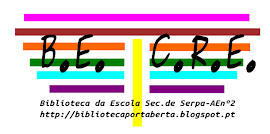 Fim
Professor Bibliotecário: Pedro Moreira
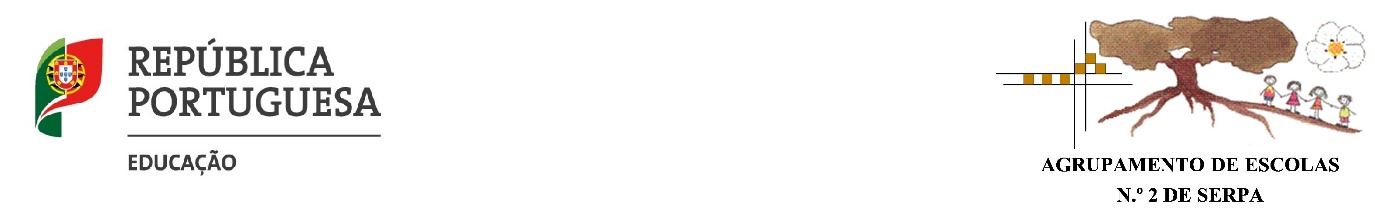